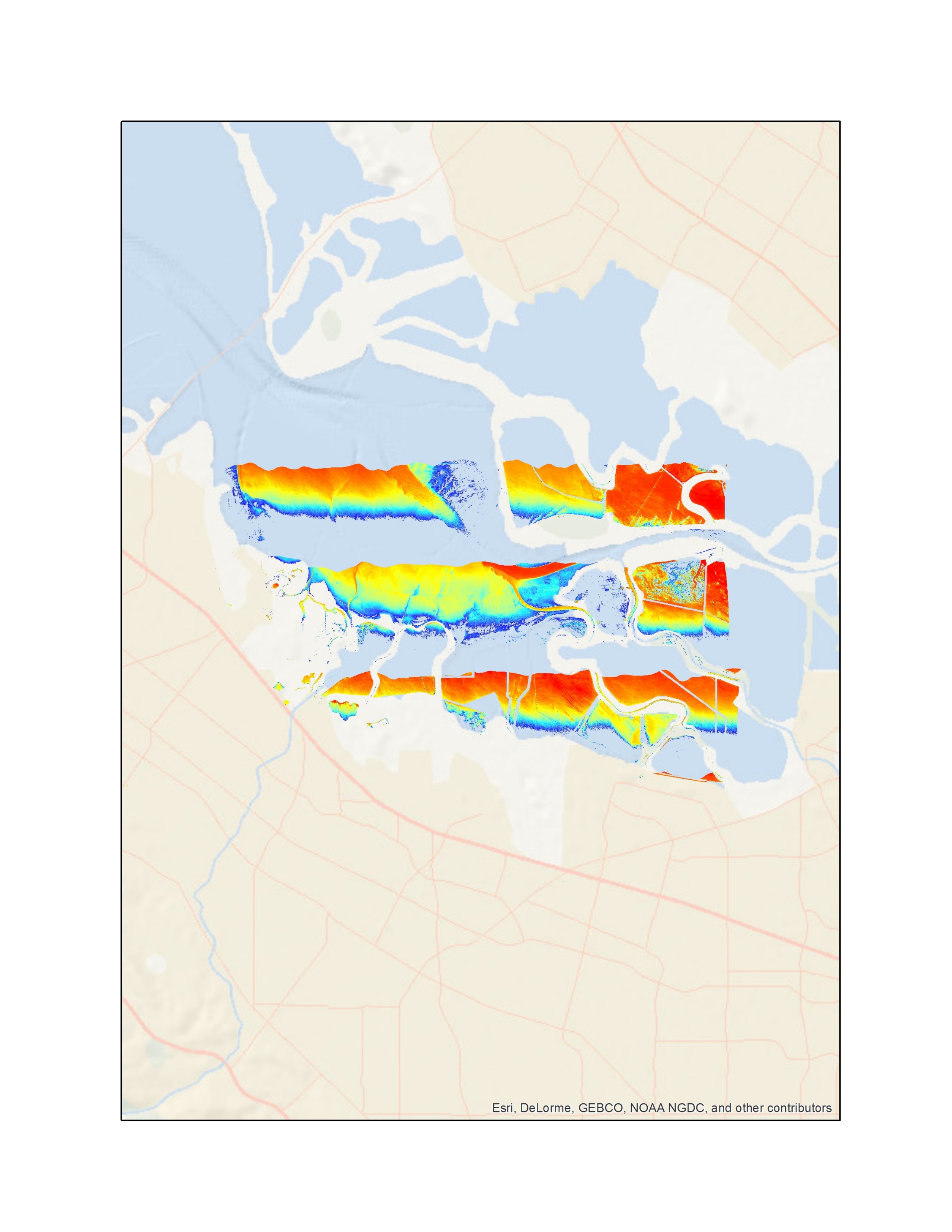 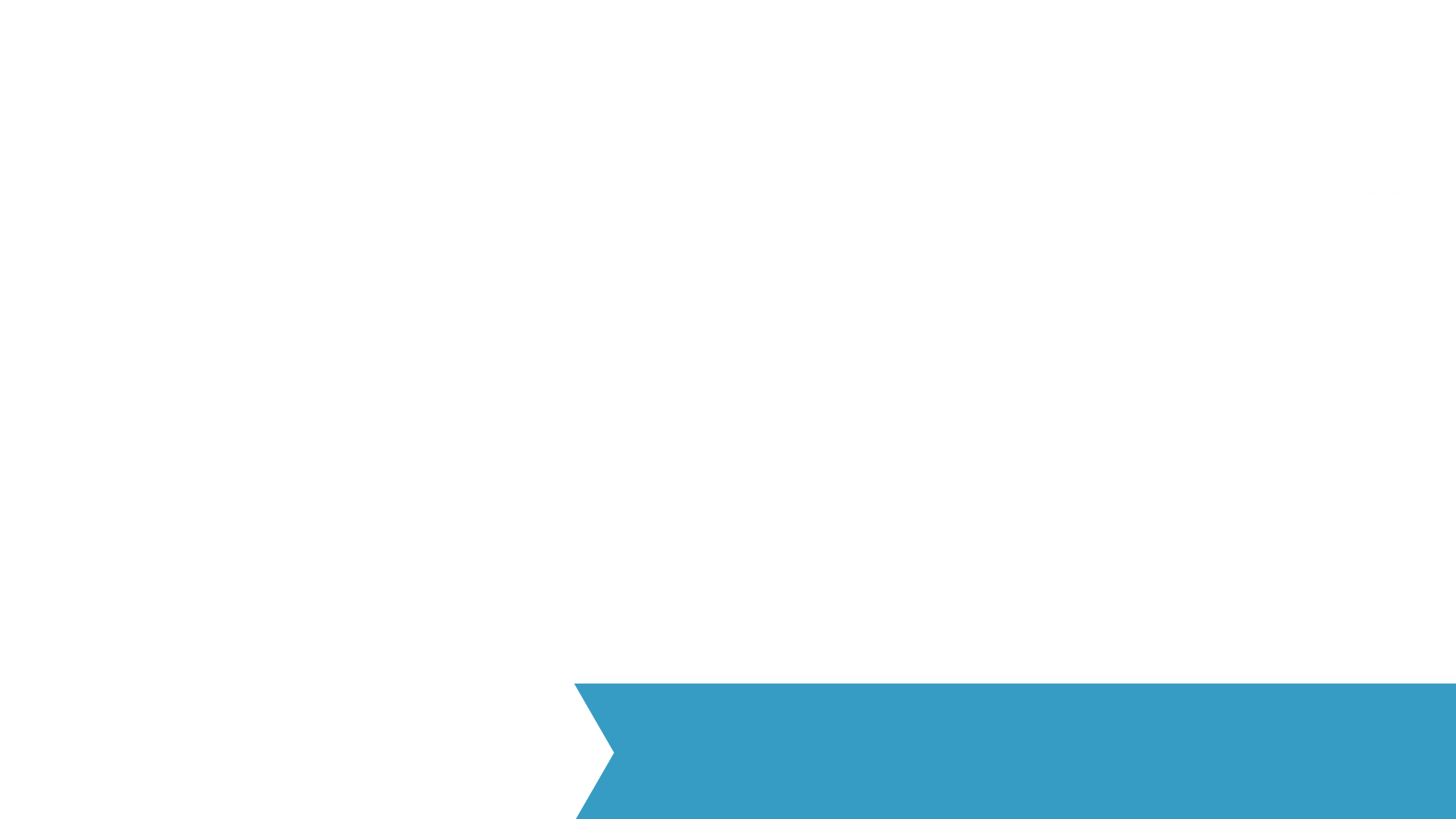 SAN FRANCISCO BAY-DELTA WATER RESOURCES II
Improving Water Quality Monitoring and Management in the San Francisco Bay-Delta Utilizing NASA Earth Observations in Association with the Delta Smelt
Lael Wakamatsu
Alex Matacchieri
Kate Cavanaugh
Carlos Reyes-Andrade
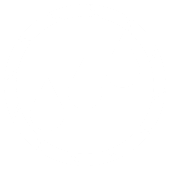 California – JPL
Fall 2017
[Speaker Notes: Hi, I’m Alex Matacchieri, and I am the Team Lead on this project. I recently graduated from the University of Delaware with a degree in Marine Sciences.
Hi, I’m Kate Cavanaugh, and I graduated from Gettysburg College with a degree in Environmental Science.
Hi, I’m Lael Wakamatsu, and I graduated from University of California, Irvine with a degree in Earth Science.
Hi, I’m Carlos Reyes-Andrade, and I am a graduate student at Cal State University, Northridge, studying Geography.

Image: derived turbidity in the San Francisco Bay-Delta from the airborne hyperspectral satellite AVIRIS-NG
Service Layer Credits: Esri, HERE, DeLorme, MapmyIndia, OpenStreetMap contributors, and the GIS user community
Source: Esri, DigitalGlobe, GeoEye, Earhstar]
Overview
San Francisco Bay-Delta 
Community Concerns
Partners
Objectives
Study Area and Period
NASA Earth Observations
Methodology
Results
Conclusions and Future Work
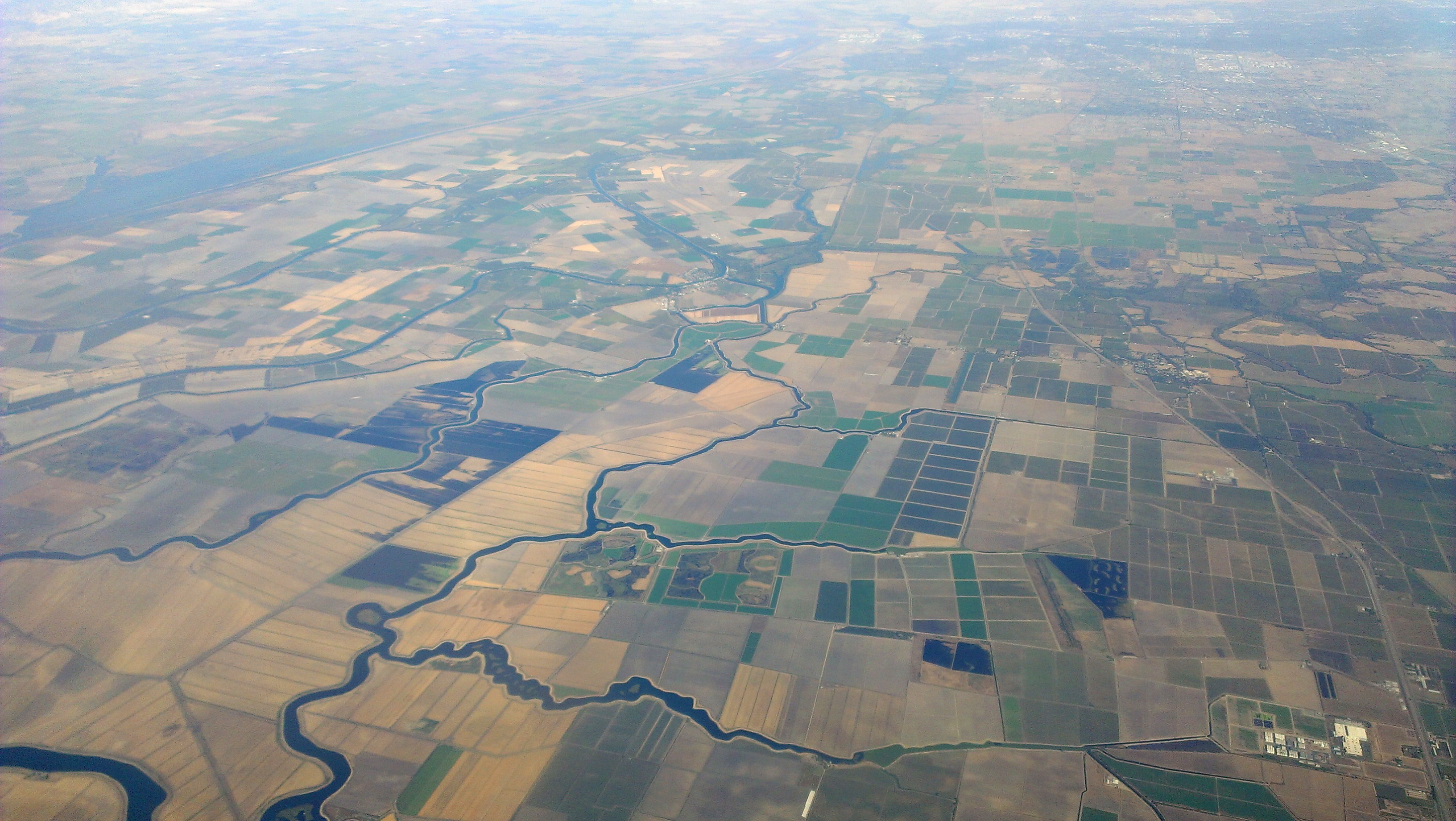 Image: Wikimedia
[Speaker Notes: In this presentation we will cover:
San Francisco Bay-Delta 
Community Concerns
Partners
Objectives
Study Area and Period
NASA Earth Observations
Methodology
Results
Conclusions and Future Work


Image Source: https://upload.wikimedia.org/wikipedia/commons/2/29/Farms-in-the-San-Francisco-Bay-Delta.jpg]
The San Francisco Bay-Delta
Pacific Ocean and freshwater rivers create enormous estuaries
Estuaries and wetlands establish a biodiversity hotspot
Crucial wetlands for species
Over 90 endangered plants and animal species
California working on increased regulation
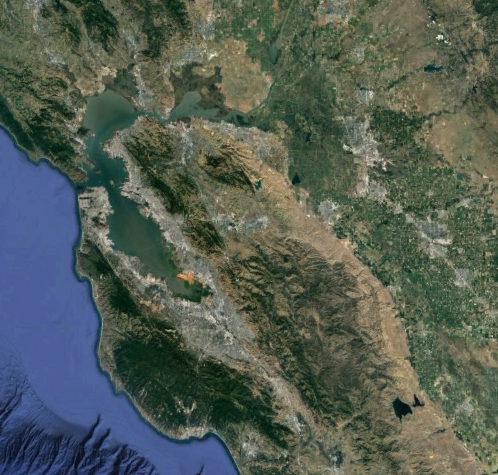 Image: Google Earth
[Speaker Notes: The San Francisco Bay-Delta is a complex and heterogeneous system
The Bay encompasses the San Francisco, San Pablo, and Suisun Bays along with the San Joaquin and Sacramento Rivers. 
The Pacific Ocean surrounds the west area, which meets the freshwater from the major rivers and creates an enormous estuary. This estuary is home to over 750 species, creating a diverse and lively ecosystem

Image Source: Google Earth]
Community Concerns
Delta smelt are an endangered and rare species 
Endemic to the San Francisco Bay-Delta
Turbidity changes need to be monitored to keep wildlife safe
Turbidity data are needed to validate and make comparisons against in situ data
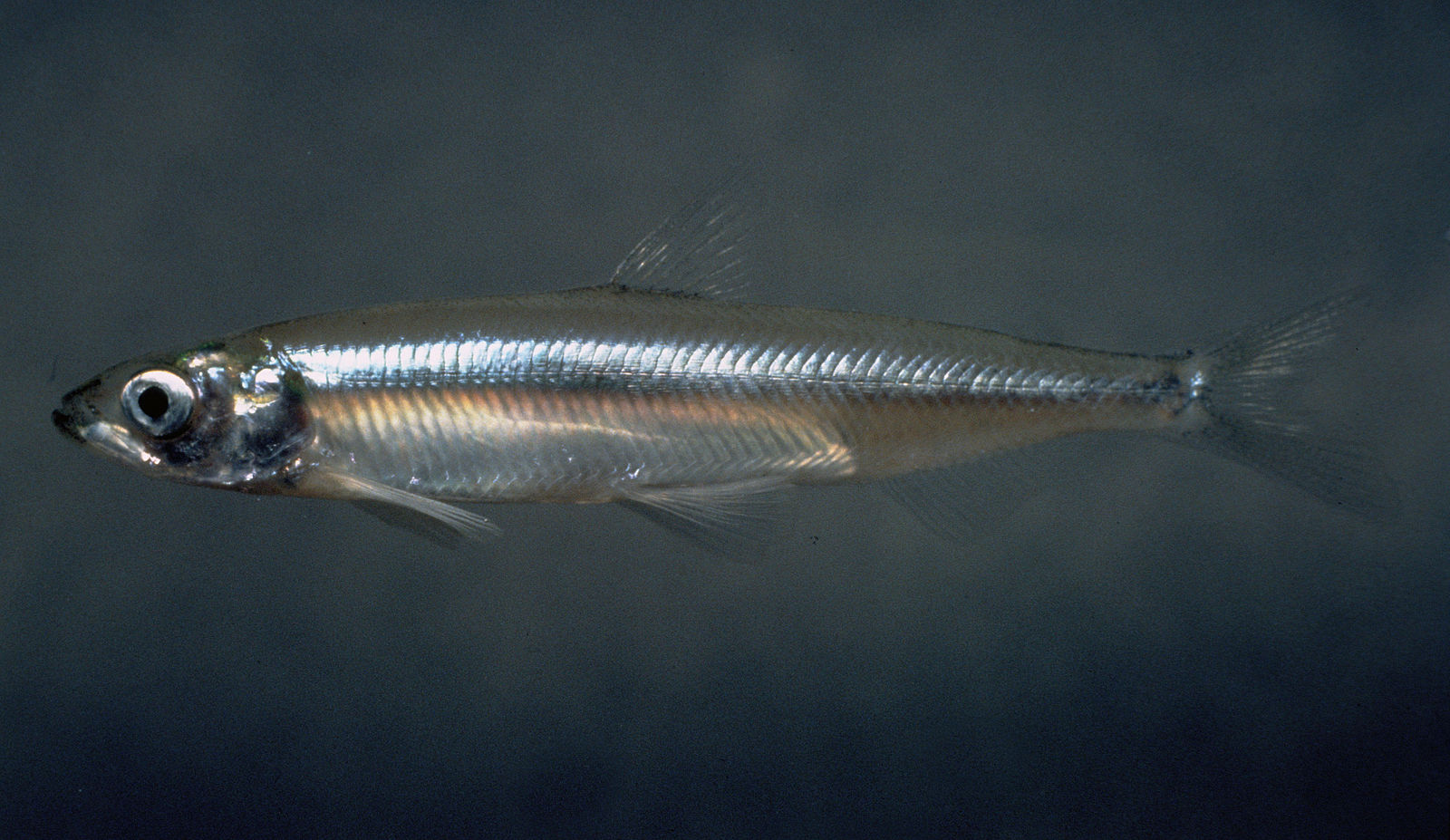 Image: Wikimedia
[Speaker Notes: Increase in drought = increase in water usage from Bay-Delta (agricultural/municipal)
Smelt have large influence on water operations in CA
Turbidity is used as a parameter to measure smelt population
High turbidity usually = higher smelt population, like to hide in the cloudy waters
Winter months = turbid river inflows, a favorable smelt environment
There are pump restrictions to help protect the smelt

Remotely-sensed data will be utilized to monitor turbidity in areas not covered by in situ monitoring stations and to assist with turbidity model calibrations. 

Image Source: 
https://commons.wikimedia.org/w/index.php?search=delta+smelt&title=Special:Search&go=Go&searchToken=ezuoy0z33x4rsv4utoxp5xx32#/media/File:Hypomesus_transpacificus.jpg]
Partners
The Metropolitan Water District of Southern California (MWD)
34 North : Bay-Delta Live
Largest distributor of treated drinking water in the United States
Supplies water to nearly 20 million California residents
Balances water monitoring and management in the Bay-Delta to ensure safety of wildlife
Provide MWD with website, data analysis, and visualization support
Support scientific research in the Sacramento-San Francisco Bay Delta
Easily connects to the public with visual information
[Speaker Notes: This project collaborated with the Metropolitan Water District of Southern California (MWD), which works to deliver clean and high quality water to the area in both an ecological and economical friendly way. The MWD controls and distributes water for the southern part of the state, reaching nearly 20 million people. The company assesses the water from quality checks and constant enforcement of management policies from in situ data from monitoring stations around the state. Sediment transport models are also utilized to determine turbidity at the station, which in turn is used to calculate the timing of their water pumps. The timing in the wet season, October- March, is crucial due to the effect on species in the water, such as the Delta smelt. 

Additionally, this project collaborated with 34 North, an organization that seeks to innovate and collaborate with others in natural resource management tools for the world. They focus on application and software development to enhance graphic and user experience design. One of their most recent innovations was the Bay-Delta Live, Collaborative and Open Data Management for California Water platform to help support scientific research in the Sacramento-San Francisco Bay Delta. The goal of this platform is to share and expand information and data about the Sacramento-San Francisco Bay Delta.]
Objectives
Satellite
In Situ
Sensor
Create surface turbidity maps using hyperspectral data

Compare hyperspectral airborne data from AVIRIS-NG to multispectral data from Sentinel-2, Sentinel-3, and Landsat 8

Calculate regression analyses of hyperspectral data and in situ data to analyze accuracy of airborne data in the Bay-Delta
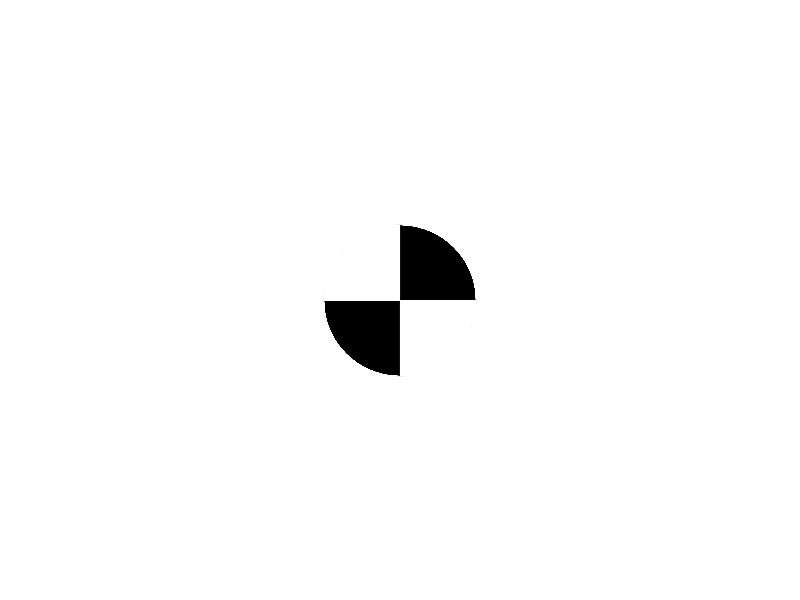 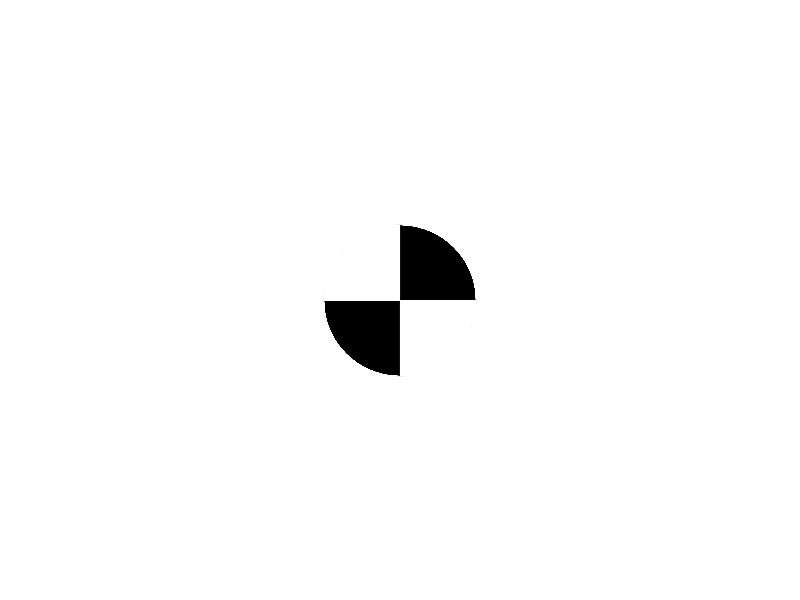 250 FNU
0 FNU
Turbidity
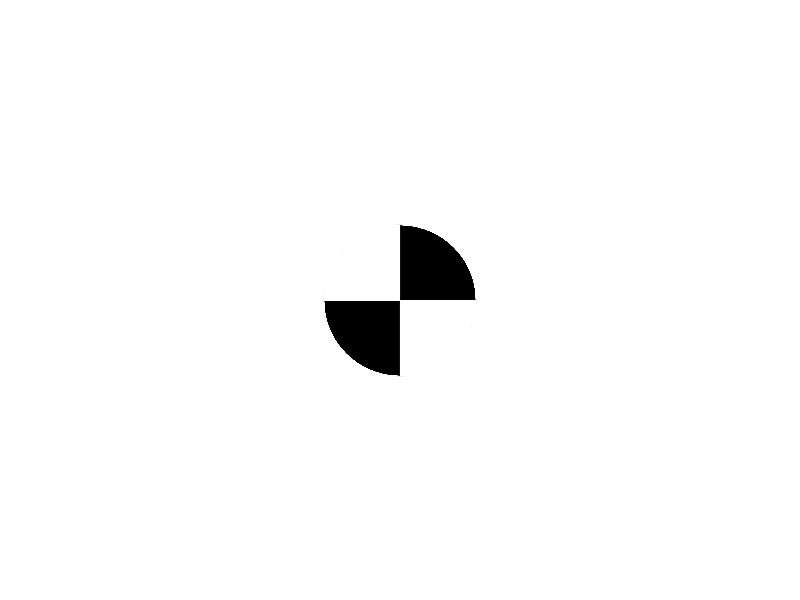 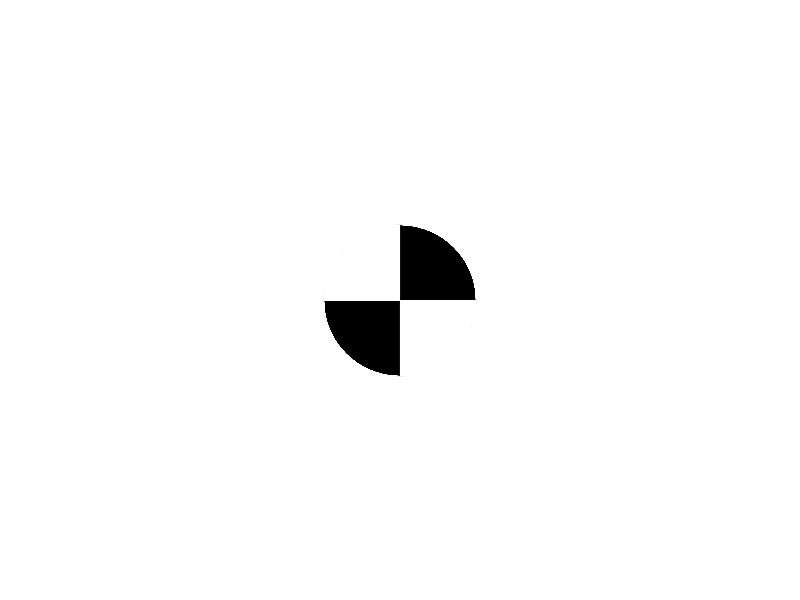 [Speaker Notes: Our objectives were to investigate the use of hyperspectral remote sensing data to characterize turbidity patterns in the San-Francisco Bay-Delta and compare it to in situ and multispectral data. 

We also generated time series maps that compare the hyperspectral airborne data from AVIRIS-NG to the multispectral data from Sentinel-2 and Landsat 8.

After calculating regressions of the hyperspectral and in situ data, we can analyze the accuracy of hyperspectral airborne data in this region and improve pumping conditions to favor the delta smelt.]
Study Area and Period
Area: San Francisco Bay-Delta 
Tributaries of the Sacramento and San Joaquin Rivers
Suisun Bay
San Pablo Bay
Central Bay
South Bay

Period:
April 2013 – August 2017
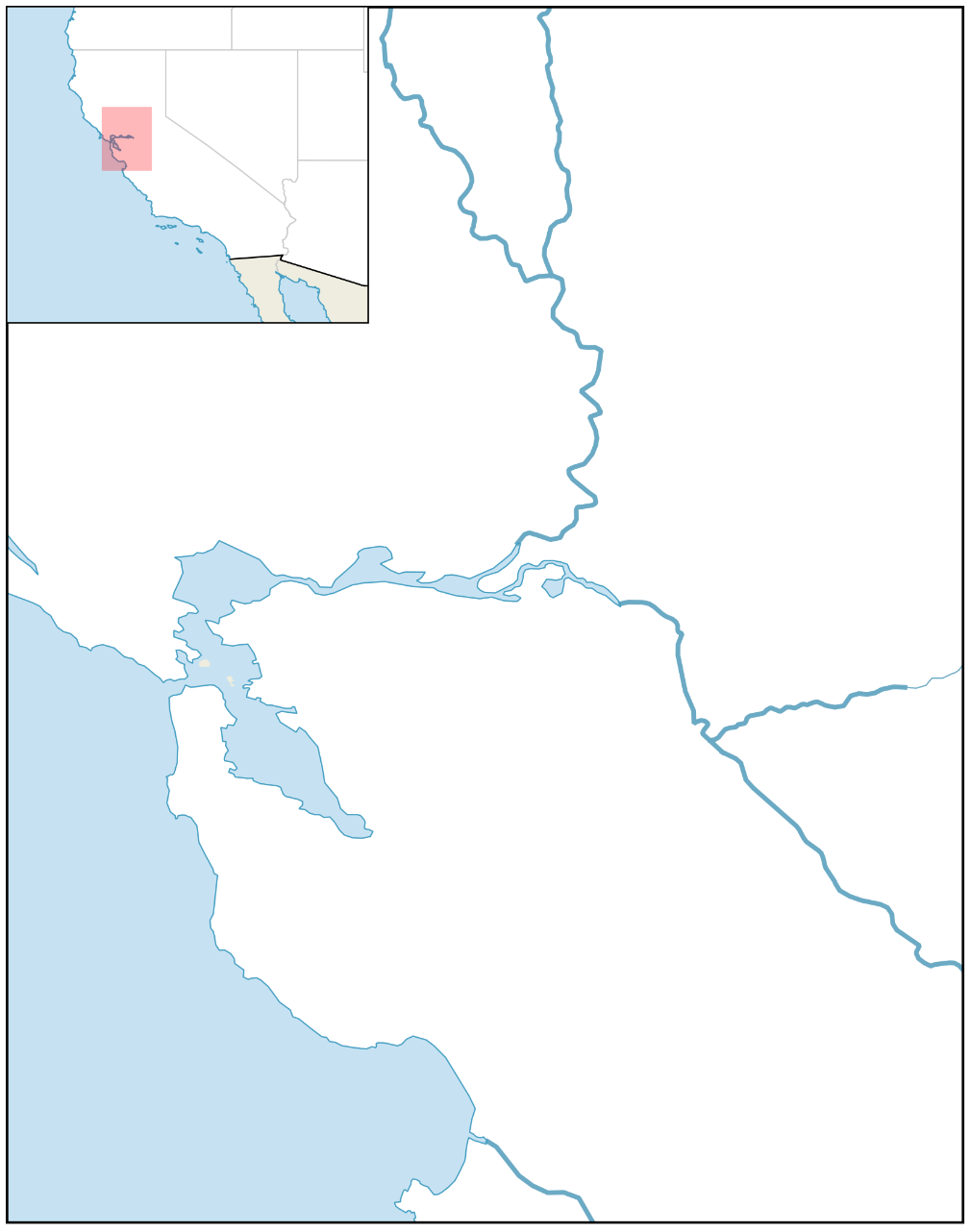 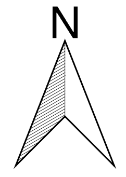 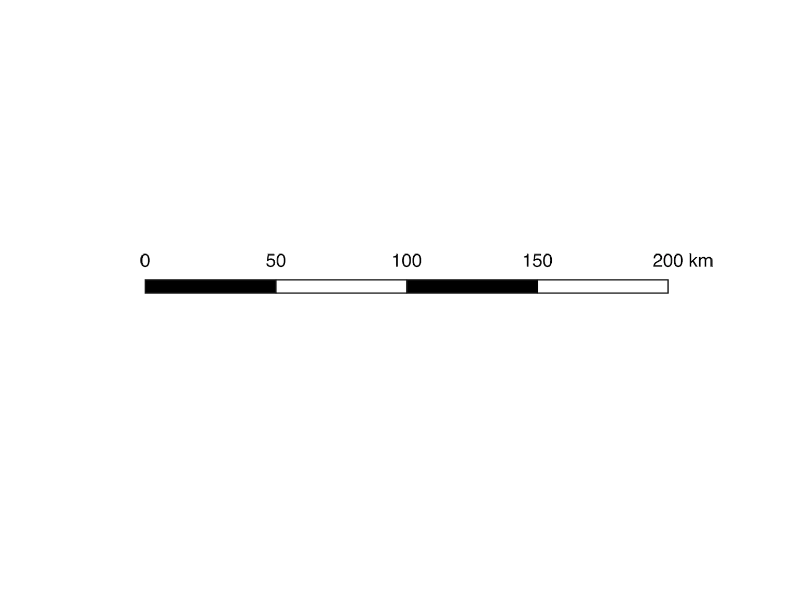 San Francisco
Los Angeles
Sacramento River
San PabloBay
Suisun Bay
San FranciscoBay
San Joaquin River
[Speaker Notes: Our study area encompasses the Western region of the Bay-Delta watershed, extending from the tributaries of the Sacramento and San Joaquin rivers to the San Francisco Bay. Smelt habitat distribution runs from the north Delta to the south Delta. 

Our Landsat8 images are from April 2013 to present, and Sentinel-2 images from January 2016 to present]
Multi-Spectral Sensors
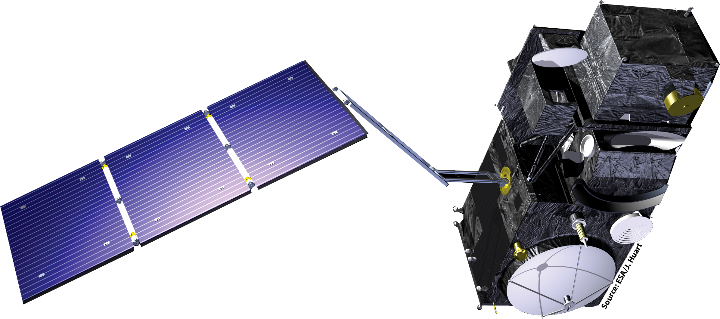 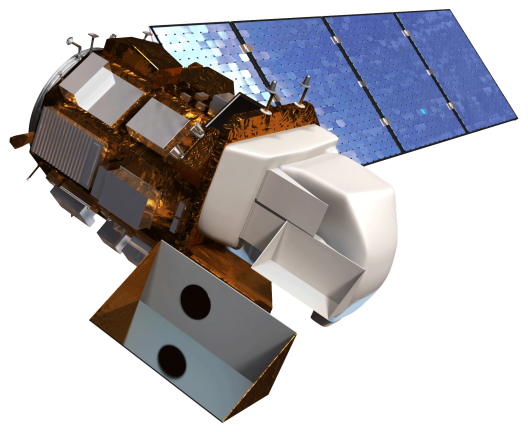 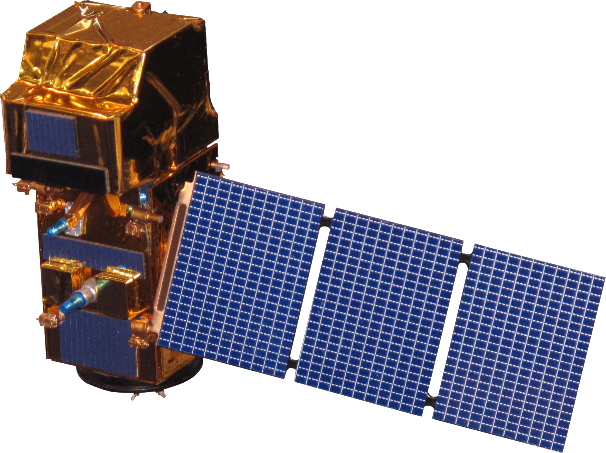 Sentinel-3 
OLCI
Sentinel-2 
MSI
Landsat 8 
OLI
Present
March
2016
September
2015
April 
2013
Images: NASA
[Speaker Notes: We will be analyzing multispectral data from satellites: Landsat 8, Sentinel-2, and Sentinel-3. 
Landsat 8 launched in early 2013 and has a temporal resolution of 16 days and spatial resolution of 30 meters.
Sentinel 2 launched in mid 2015 with a temporal resolution of 10 days with 10-20 meter spatial resolution. 
Our path rows of interest are 44/34, 44/33, and 43/34 and sentinel tiles of interest T10SEG, T10SEH, T10SFG, T10SFH
Sentinel 3 launched in early 2016 with a 2-4 day orbit and 300 m spatial resolution

Image Source: http://www.devpedia.developexchange.com/dp/index.php?title=List_of_Satellite_Pictures]
Hyperspectral Sensor
Launched in 2012
Measured by Twin Otter
0.3 – 4.0 m resolution
Wavelengths from 360 nm to 2510 nm
Over 300 bands
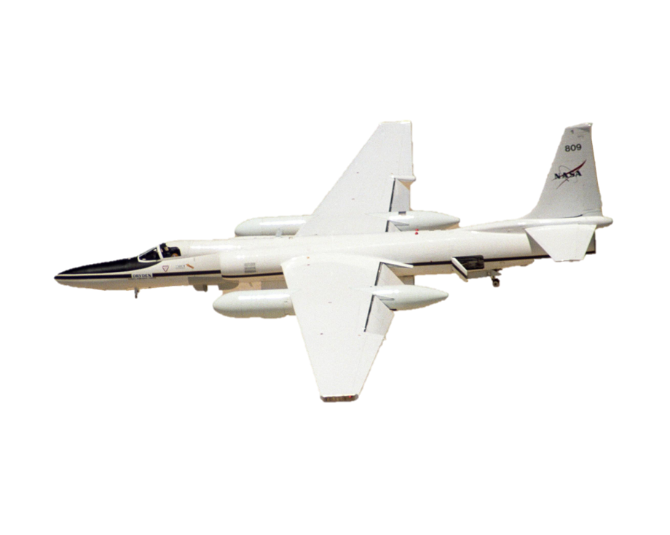 AVIRIS – NG
Present
April 
2013
April 
2013
Images: NASA
[Speaker Notes: This project used data from the AVIRIS – NG airborne sensor:
Airborne Visible InfraRed Imaging Spectrometer – Next Generation
Launched in 2012
Measures wavelength from 360 nm to 2510 nm (5nm sampling)
Measured by Twin Otter 
0.3 – 4.0 m resolution
600 cross-track elements]
Methodology
Data 
pre-processing & cleaning
In Situ 
Station Data
Comparisons between in situ, multispectral, and hyperspectral data
Airborne 
Imagery
Derive turbidity 
from AVIRIS-NG
Satellite
Imagery
Derive turbidity from 
Landsat-8 and Sentinel-2
Results – Term I
Sentinel-2
Sentinel-2 Trend
Landsat-8
Landsat-8 Trend
12 FNU
1:1 Ratio
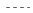 [Speaker Notes: Analysis from the previous term indicate a stronger relationship with Sentinel than Landsat (close to the 1:1 ratio). Because there weren’t many match-ups with Sentinel 2 this term, the relationship we looked at may not have been an accurate representation of the data.]
In Situ Stations
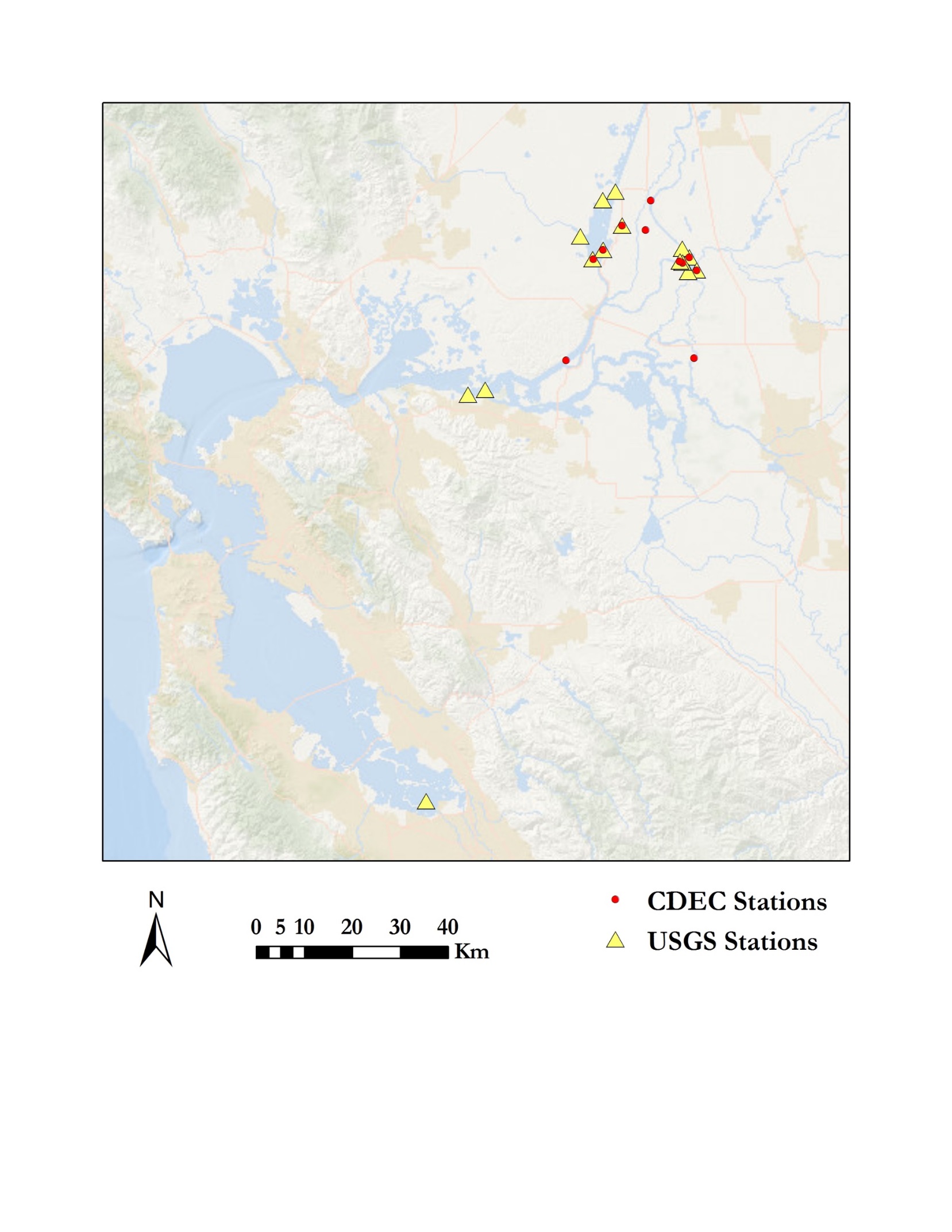 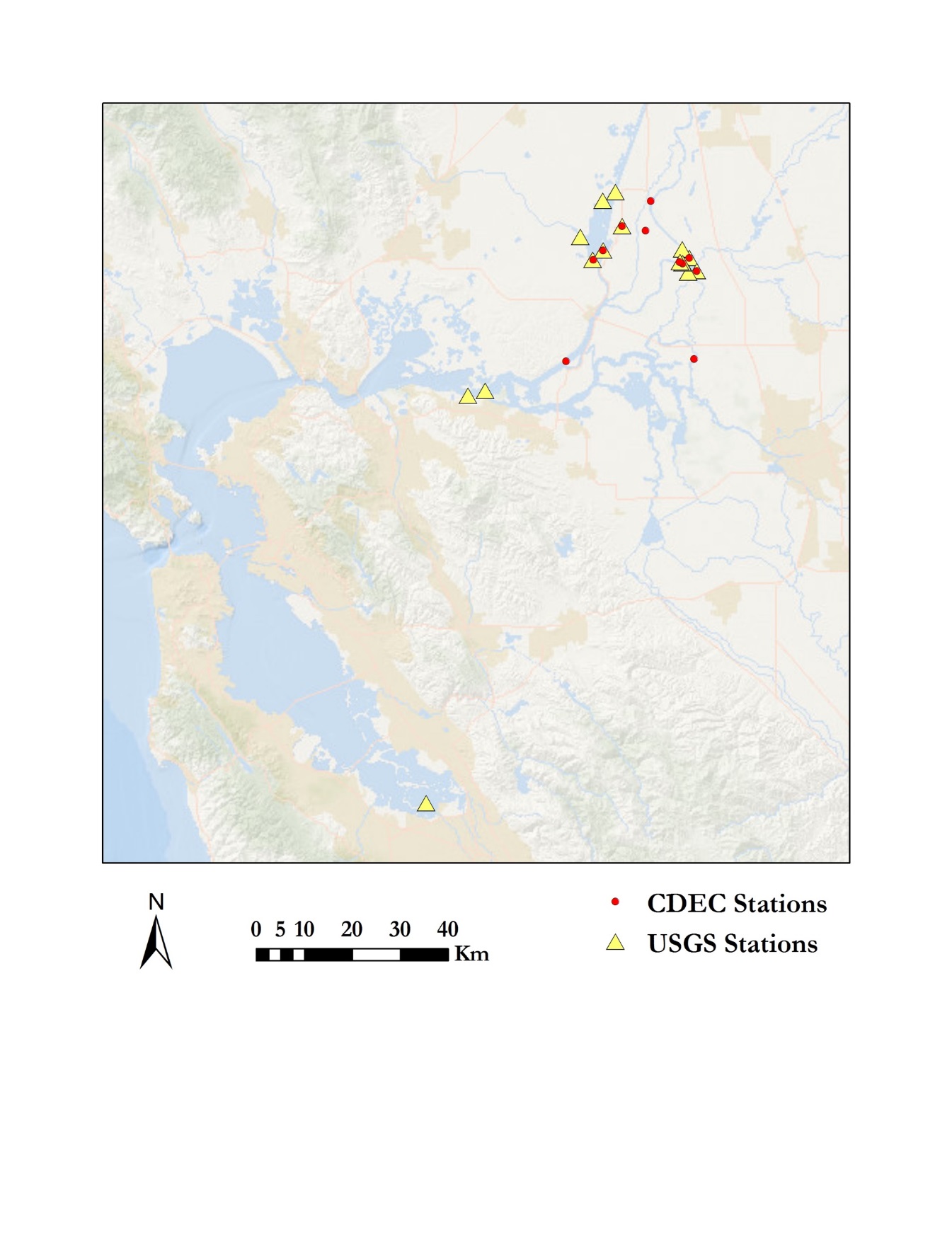 0
5
10
20
30
40
Km
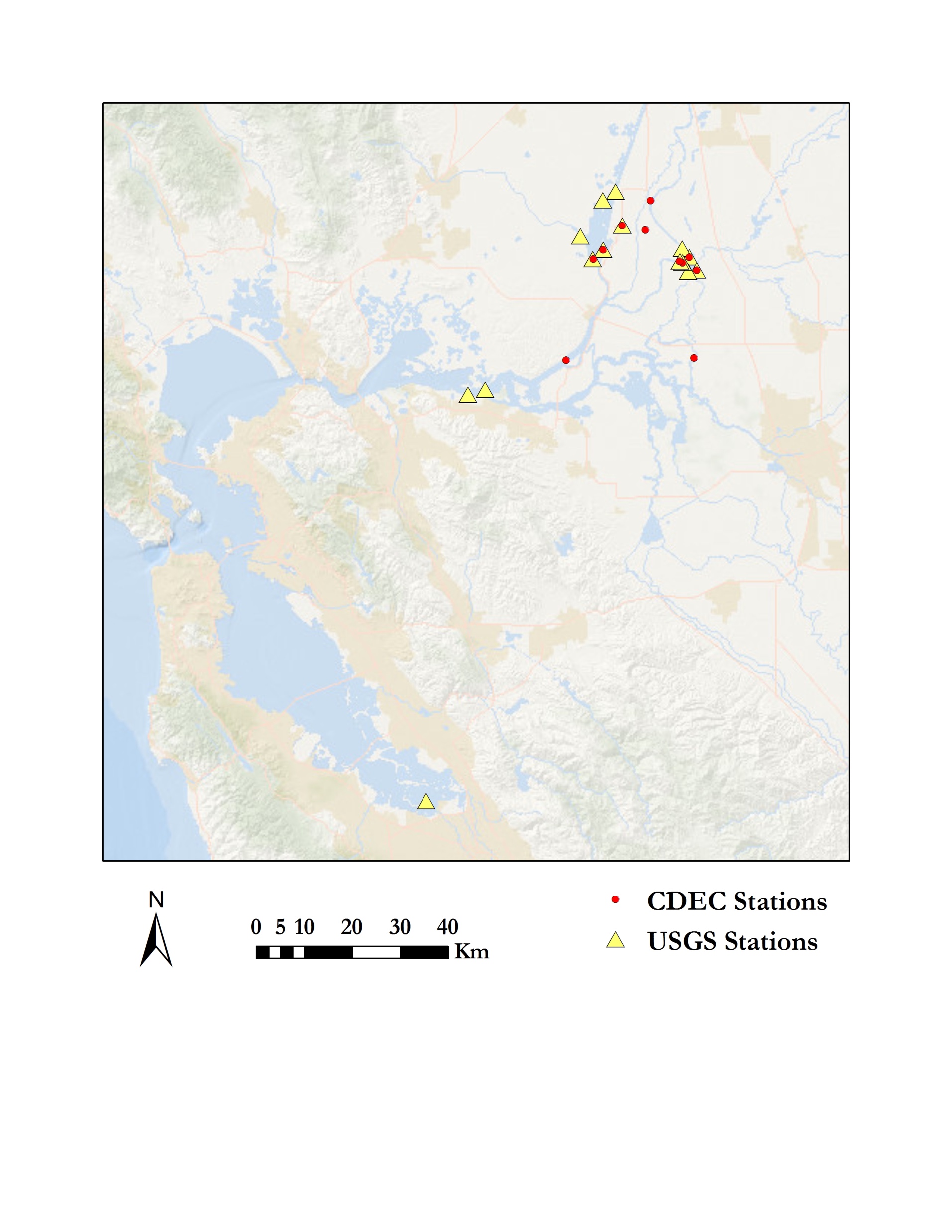 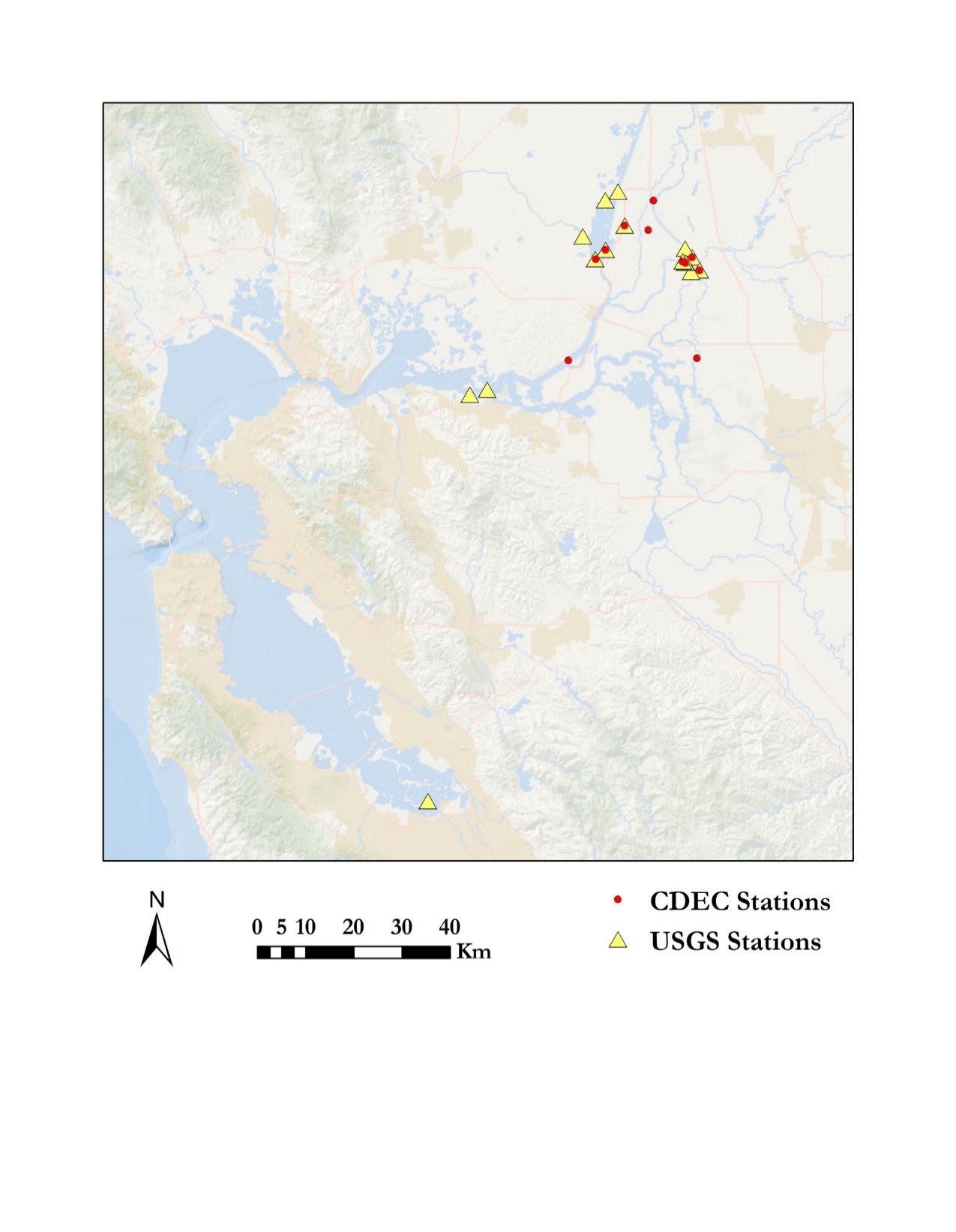 CDEC Stations
USGS Stations
[Speaker Notes: These are the in situ stations we chose since they overlapped with our AVIRIS flights. All the CDEC and all but 3 USGS stations are located within the tributaries of the Bay-Delta.]
AVIRIS vs In Situ Turbidity
12 FNU
1:1 Ratio
Linear (AVIRIS vs. In Situ)
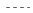 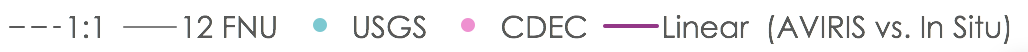 y = 0.8487x + 7.804R² = 0.97351
y = 0.5788x + 23.247R² = 0.39174
[Speaker Notes: Accuracy improves beyond the 12 FNU threshold]
Spatial Comparison
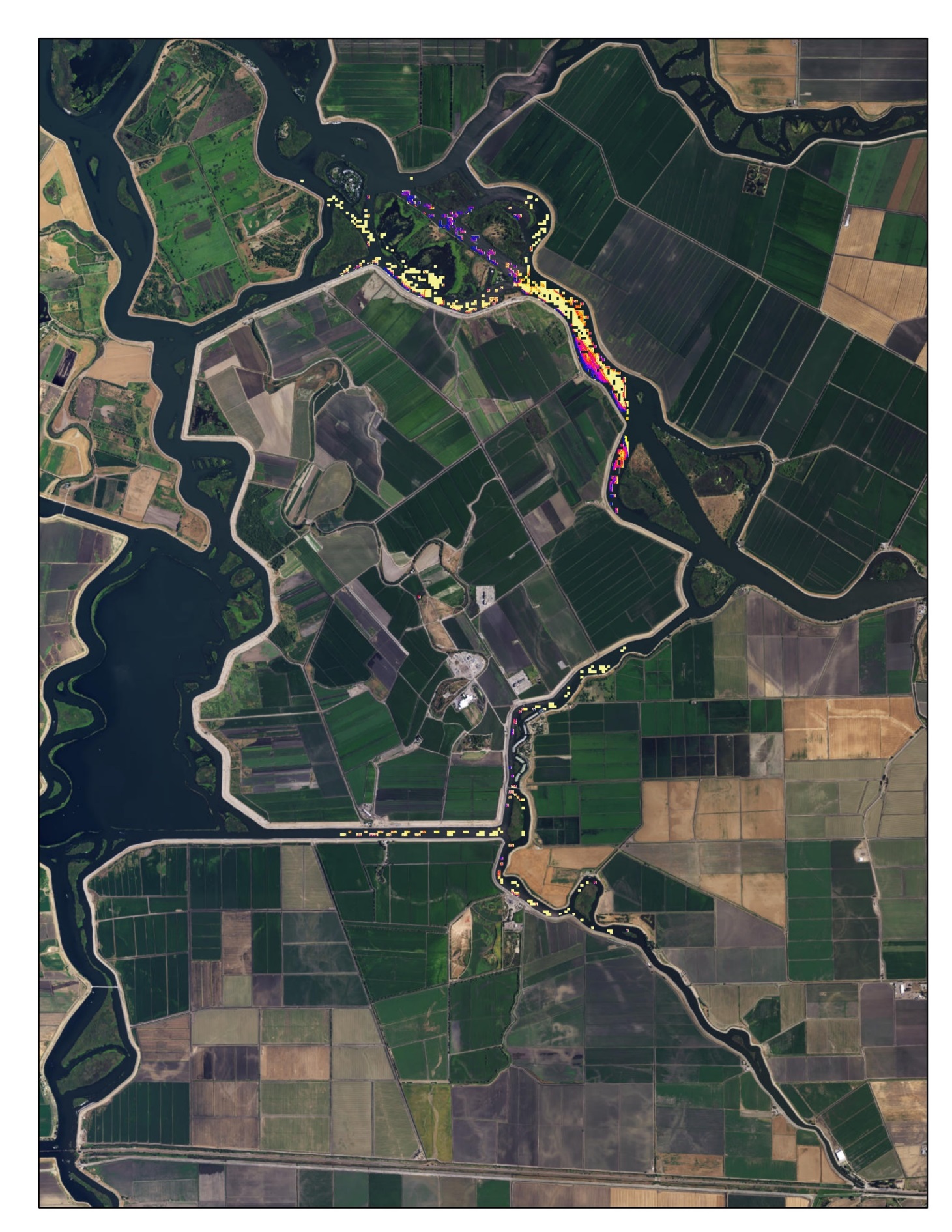 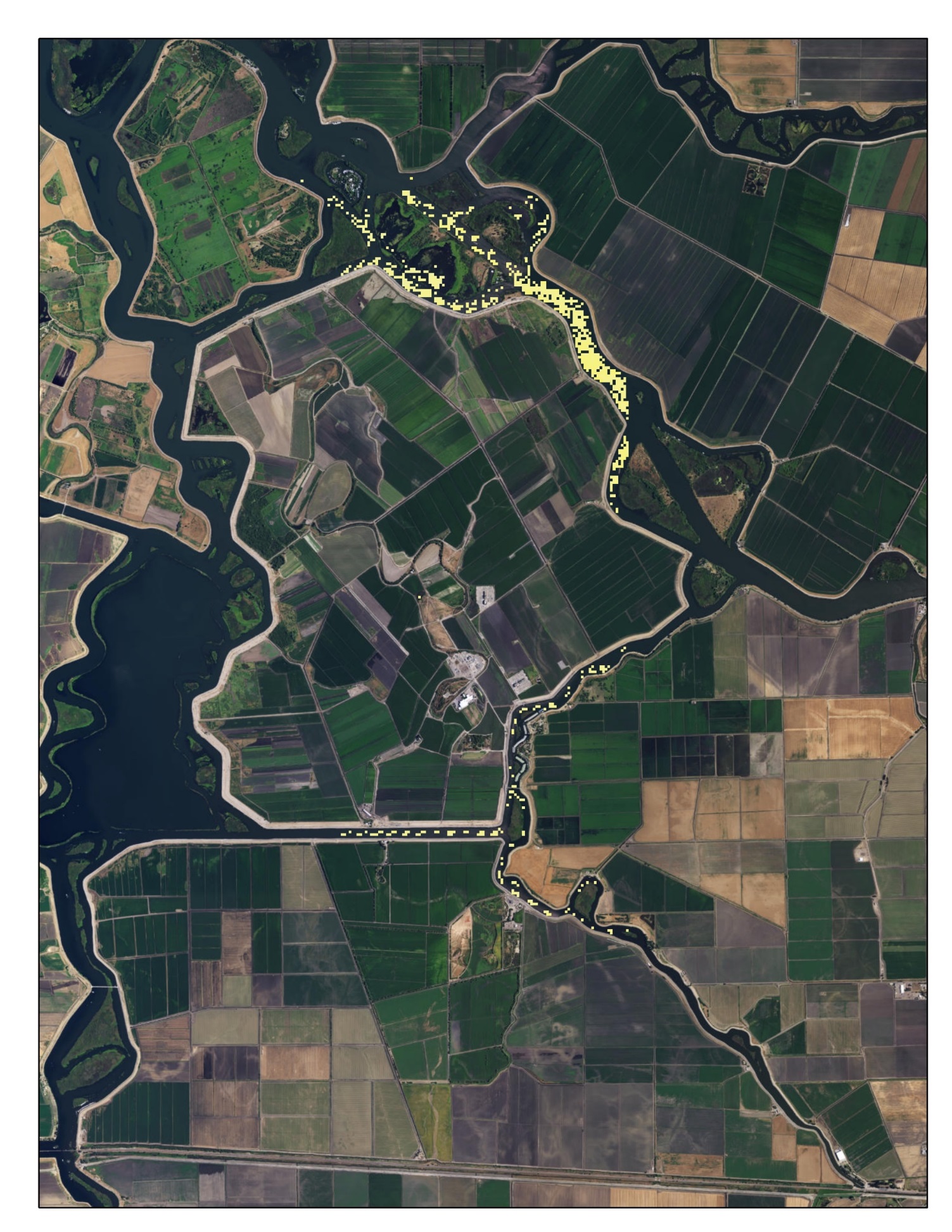 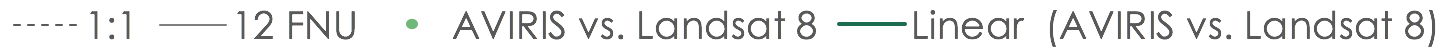 High: 350
High: 350
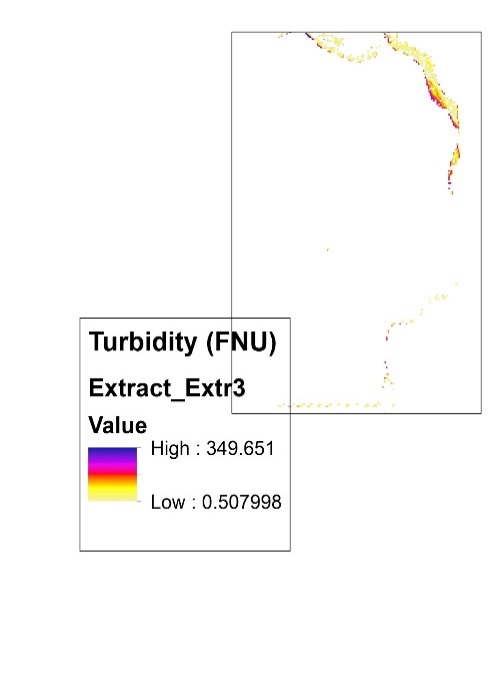 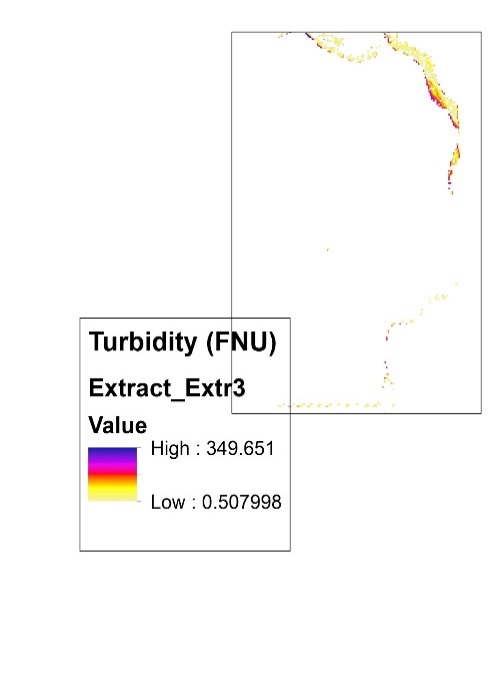 Low: 0
Low: 0
Turbidity (FNU)
Turbidity (FNU)
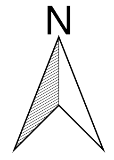 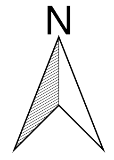 1.5
1.5
0
0
0.25
0.25
0.5
0.5
1
1
2
2
Miles
Miles
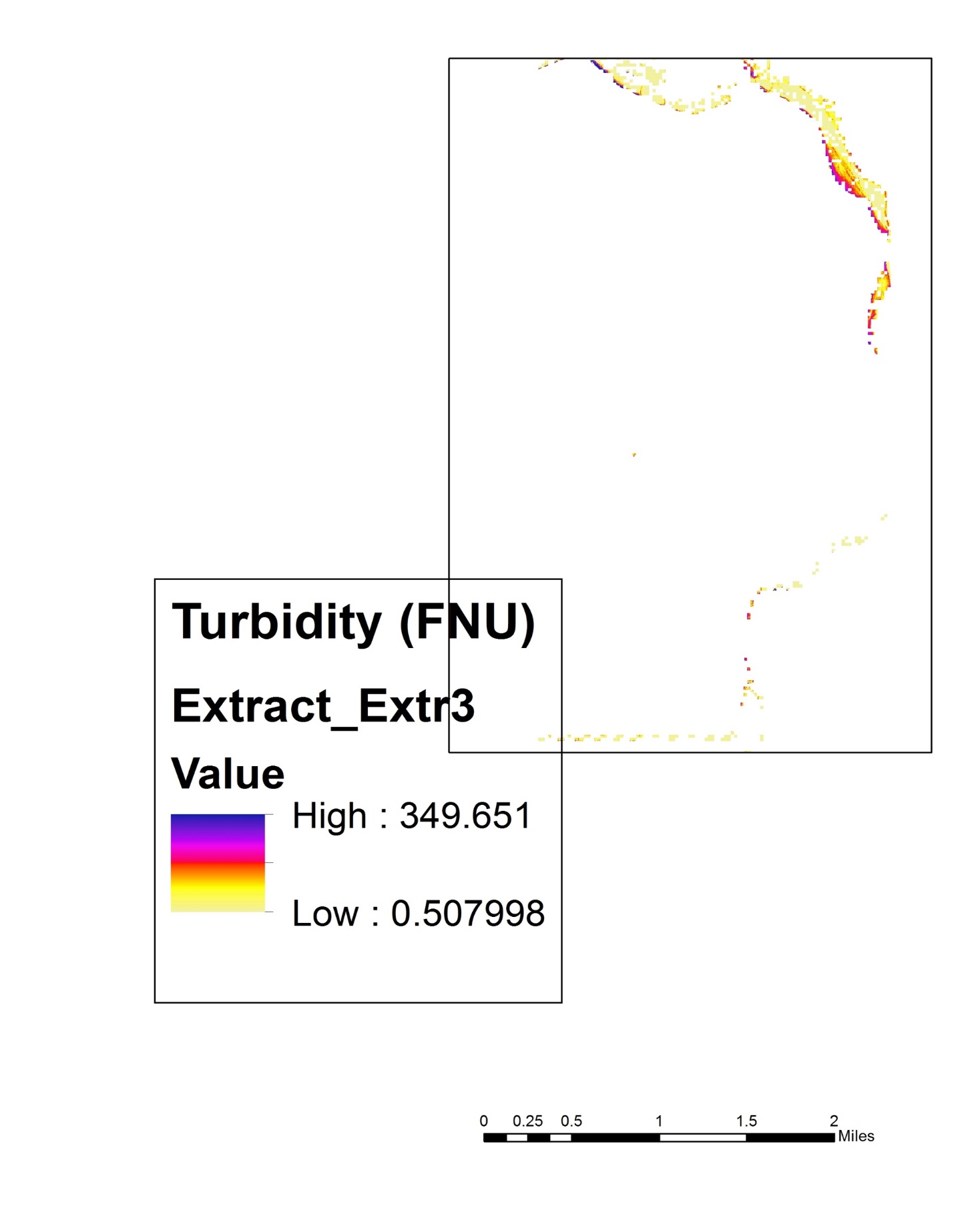 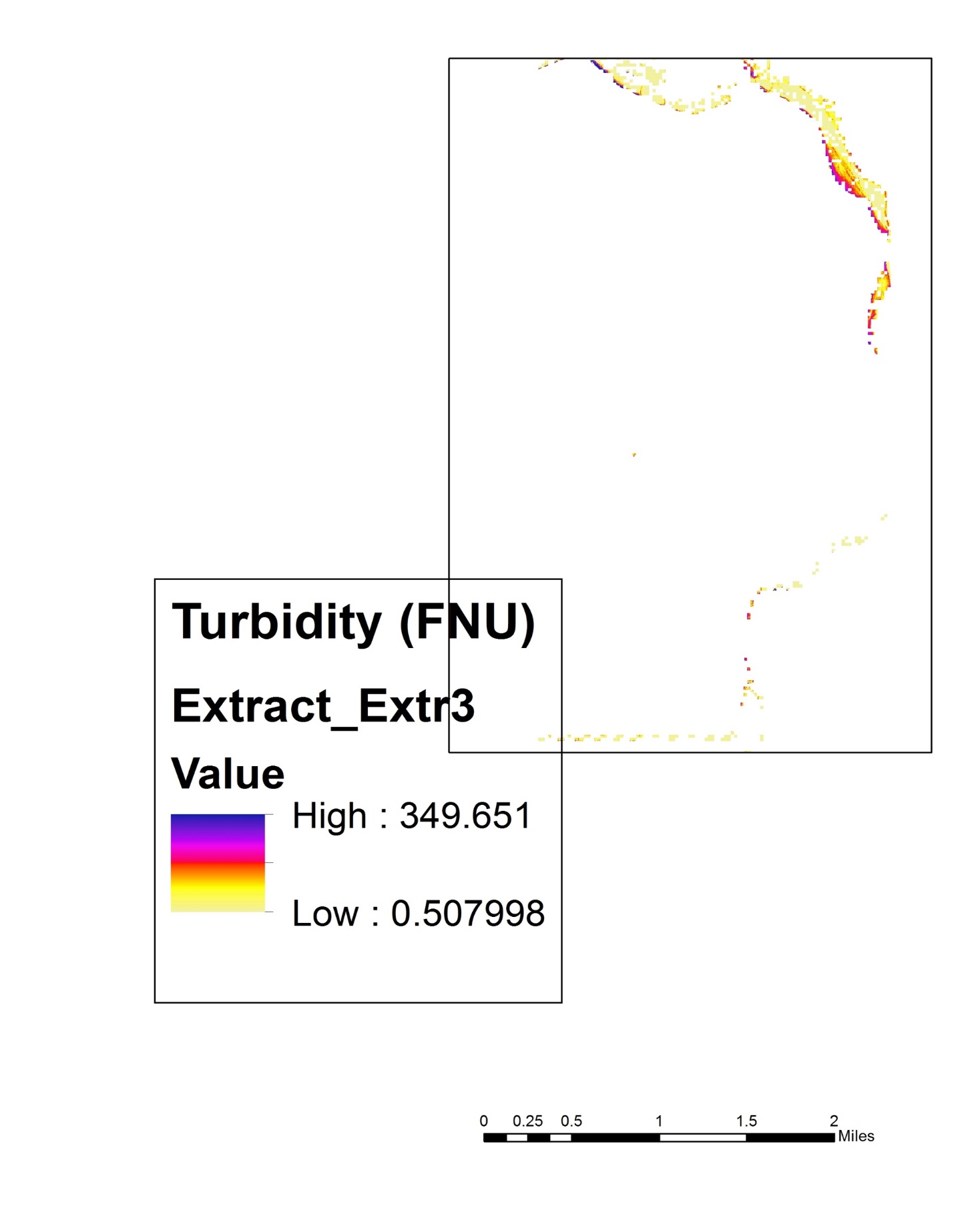 y = 9.7395x - 0.775R² = 0.13779
AVIRIS-NG
Landsat 8
[Speaker Notes: On October 26th, 2016 there was a spatial and temporal overlap between AVIRIS and Landsat 8. The spatial extent of this overlap is seen in the images on the left. Areas in yellow are low turbidity values, between the 5-50 FNU range, typically what would be expected. AVIRIS records a lot of the higher values (close to 350 FNU). Looking at the graph, you can see the relationship between these values is not strong. It is important to consider the reflectance inputs since Landsat is catching these lower values.


Map Base Layer: Service Layer Credits: Esri, HERE, DeLorme, MapmyIndia, OpenStreetMap contributors, and the GIS user community
Source: Esri, DigitalGlobe, GeoEye, Earhstar]
Potential Explanation for Value Disagreements
Landsat 8 and AVIRIS-NG 655nm Reflectance
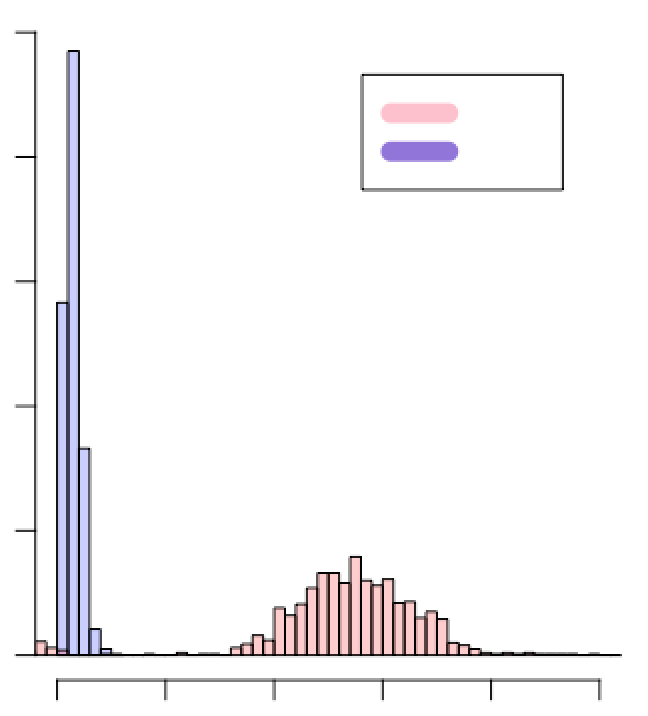 500
Reflectance Inputs
AVIRIS-NG
Landsat 8
400
300
Frequency
200
100
0
0.06
0.00
0.04
0.08
0.10
0.02
Reflectance
[Speaker Notes: When considering reflectance inputs, AVIRIS is almost a magnitude greater than Landsat. It is expected to see values closer to the magnitude of Landsat rather than the higher values seen from AVIRIS, closer to the .003 range.]
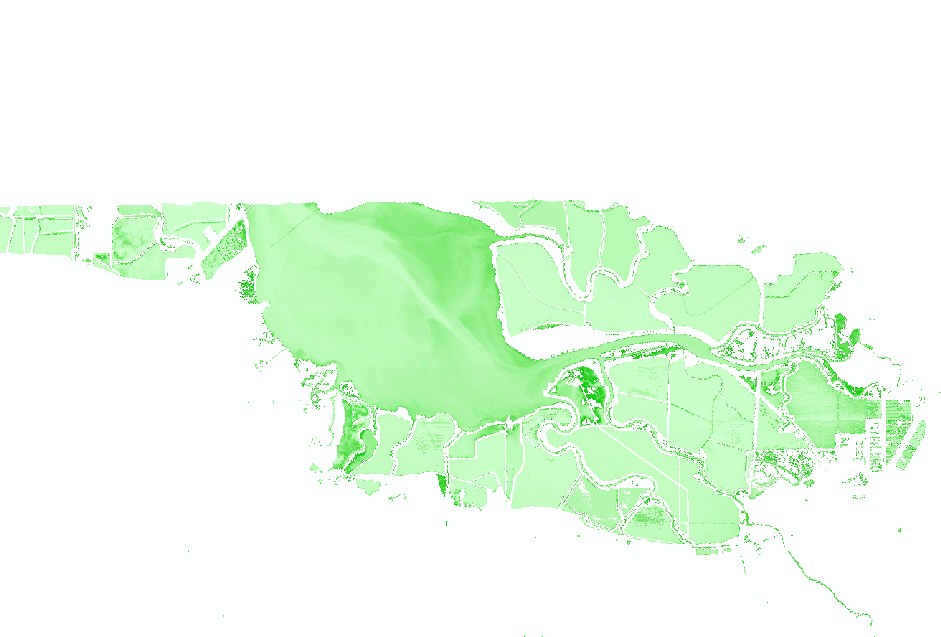 Errors and Uncertainties
Only a few matchups temporally or spatially with multispectral data
Data did not match up both temporally and spatially
Some flight data is not properly orthorectified 
Additional data collection can be used to fill any gaps in the area
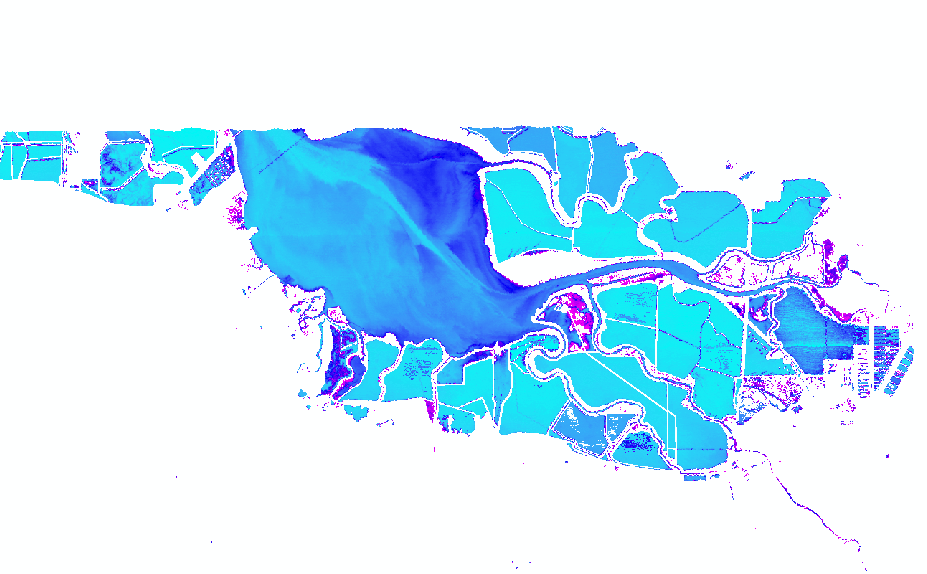 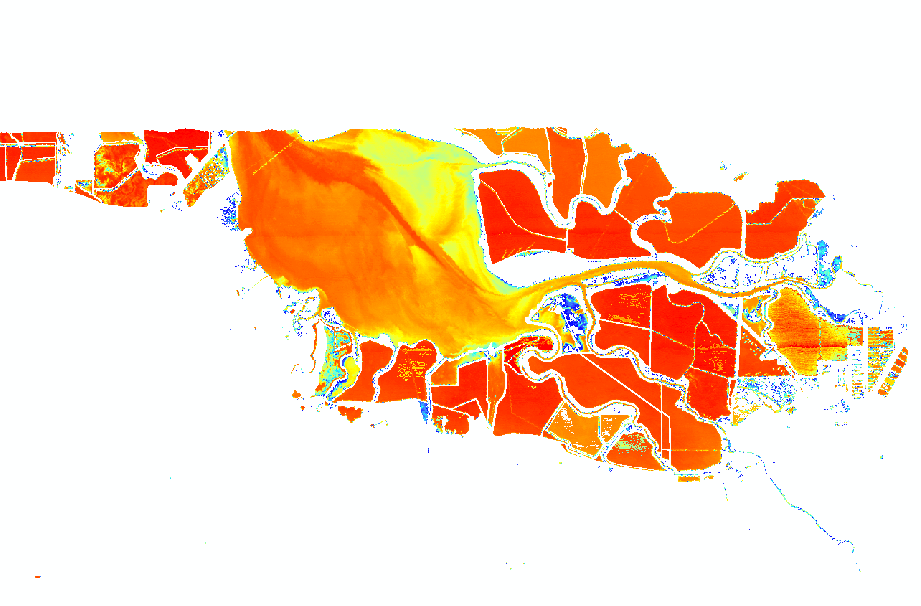 Image: ESRI derived turbidity map
[Speaker Notes: Turbidity is a rapidly changing parameter – numbers can fluctuate significantly after a storm. Therefore, the temporal resolution for satellites and sensors may miss some of these turbid events. Furthermore, clouds create another issue – and especially in this area, that unyielding Bay fog. 

However, since these wavelengths aren’t sensitive enough to detect turbidity variations between .01 and 10 FNU, it will need to be tested in low to medium turbid waters. The Dogliotti algorithm is best suited for the 1-1000 FNU range. Furthermore, because this algorithm is not region-specific (local), inferences have to be made on a more global scale, since it is not tuned to the conditions characteristic of the Bay-Delta. 

Lastly, in situ stations are only located along the coasts and shorelines, not in the open water of the bays.]
Conclusions
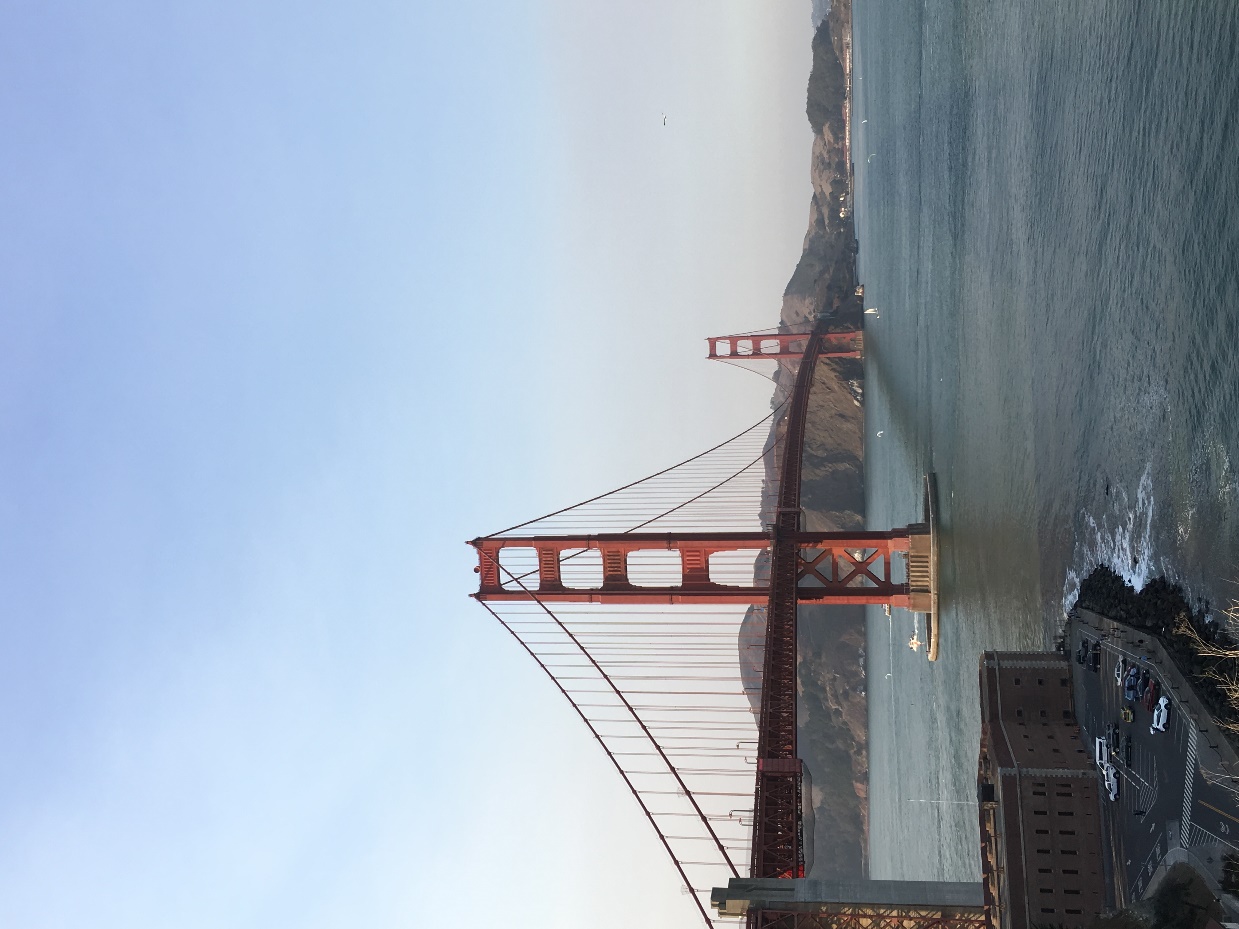 Hyperspectral and multispectral derived data can help fill in situ data gaps
Tune global algorithm to locality of the Bay-Delta
Incorporate more station data from the bays
Apply atmospheric corrections to the algorithm to prevent skewed regressions
Image: Lael Wakamatsu
[Speaker Notes: In conclusion, AVIRIS looks like a promising platform for higher values, but not for those low values.

Between AVIRIS-NG, Landsat-8, and Sentinel-2, Sentinel-2 showed the greatest correlation with the in situ turbidity data

Incorporating NASA Earth Observations is a reliable way to help fill the gaps in the spatial temporal coverage of water quality data from monitoring sites. 
Hyperspectral data can be incorporated into models to better predict and track changes in turbidity in the Bay-Delta, while still benefiting both the people of California and the delta smelt]
Future Work
San Francisco Bay Delta Water Resources III
30 mg/l
Iterate through all red and infrared bands to determine algorithm input
More spatial and temporal analysis with direct overlap of AVIRIS flights and Landsat-8 and Sentinel-2 data
Evaluate the benefits of hyperspectral data vs multispectral for water quality monitoring
15 mg/l
Reflectance
5 mg/l
Wavelength
[Speaker Notes: Another term at DEVELOP would investigate the advantages of hyperspectral and multispectral imagery and determine which platform is better for monitoring water quality within the Bay Delta. 
Temperature changes from hyperspectral data in this regions could be further explored using the airborne MASTER sensor.]
Acknowledgements
Thank you to our science advisors for their guidance and support throughout the project:





Thank you to our project partners: Shawn Acuna, Russ Ryan, and David Fullerton from the Metropolitan Water District, and Amye Osti from 34North for their input and feedback.

And thank you to the DEVELOP team at JPL for the opportunity to work on this project and the constant support.

Past contributors: Leah Kucera and Molly Spater, San Francisco Bay Delta I

This material contains modified Copernicus Sentinel data (2015-2017), processed by ESA.
Christine Lee
Erin Hestir
Glynn Hulley
Kerry Cawse-Nicholson
David Thompson
Michelle Gierach
[Speaker Notes: Thank you to our science advisors: Christine Lee, Erin Hestir, David Thompson, Glynn Hulley, Kerry Cawse, Michelle Gierach, for their guidance and support throughout the project. 
Thank you to our project partners: Shawn Acuna, Russ Ryan, and David Fullerton from the Metropolitan Water District, Amye Osti from 34North, and Bryant Giorgi from the California Department of Water Resources for their input and feedback.
Past contributors: Leah Kucera and Molly Spater, San Francisco Bay Delta I
And thank you to the DEVELOP team at JPL for the opportunity to work on this project and the constant support.]